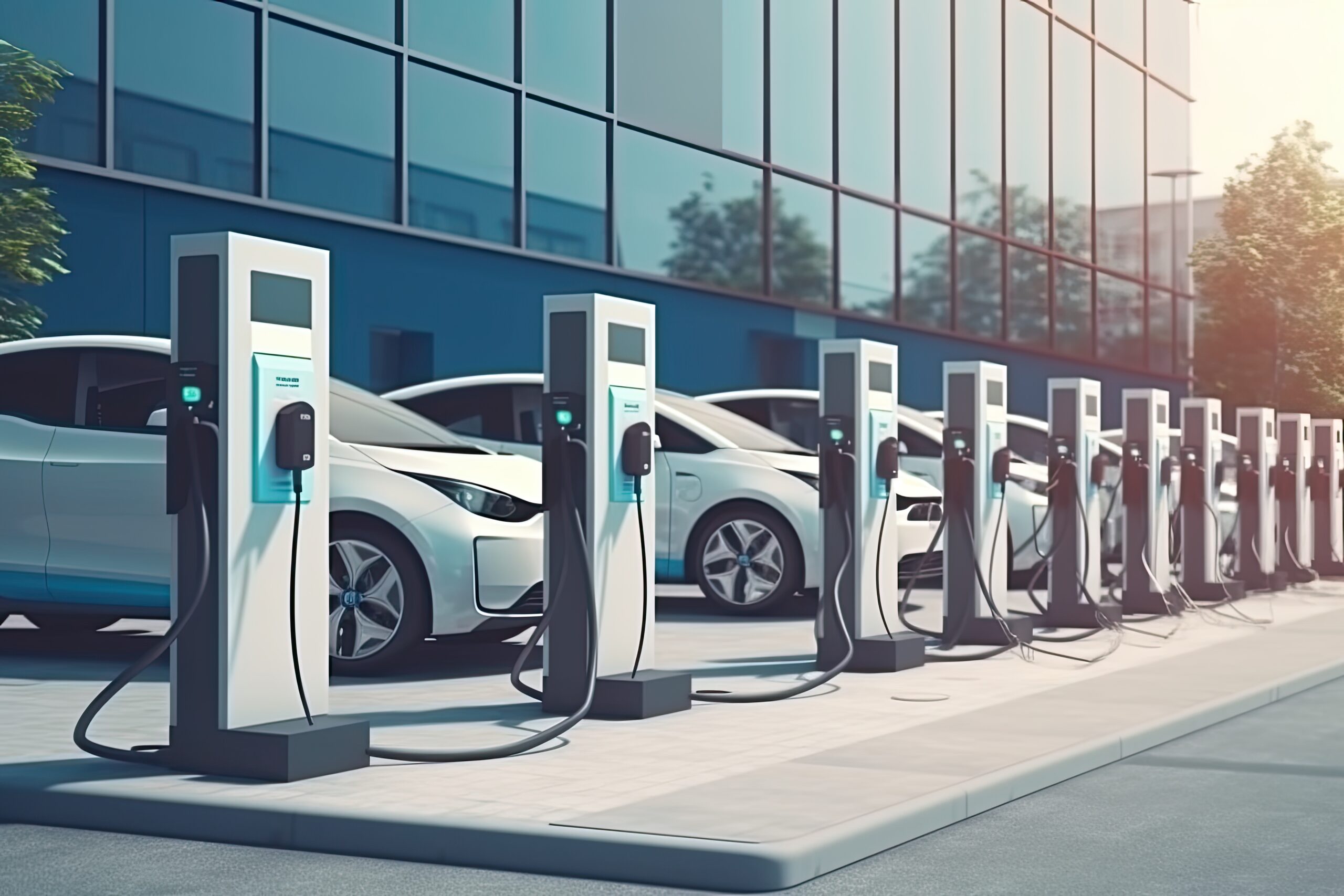 THE ART OF BALANCING
DECENTRAL POWER GENERATION AND STORAGE
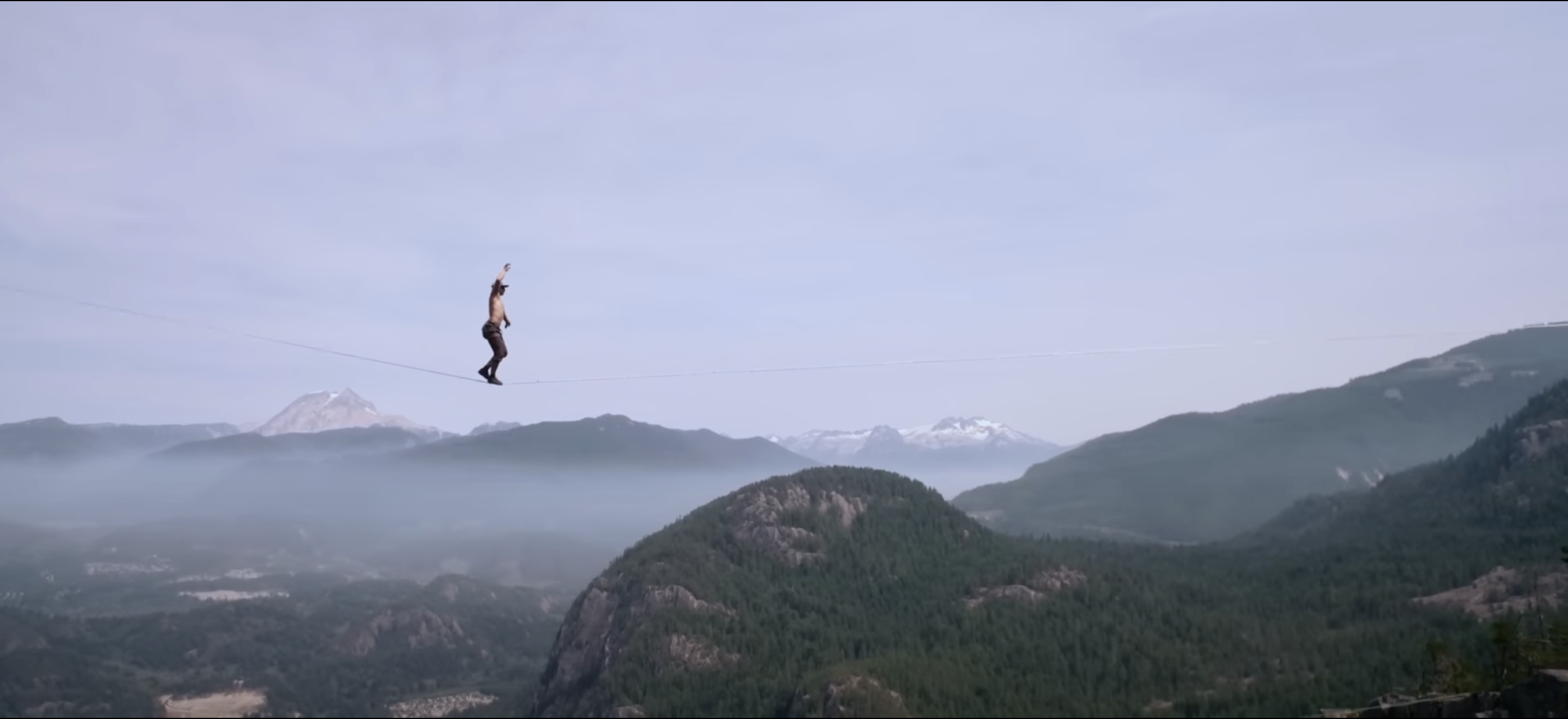 De uitdaging
THE ART OF BALANCING
De kloof:    we stoppen met verbranden van fossiele grondstoffen

Het vorige maand uitgebrachte nationaal SDG rapport laat zien dat de kloof nog groot is: Er is balanceerkunst nodig om aan de overkant te komen.

Een enkeling is al aan de overkant. Het kan…door wilskracht, doorzettingsvermogen en oefening. (zie wereldrecord koorddansen)
4
26-8-2021
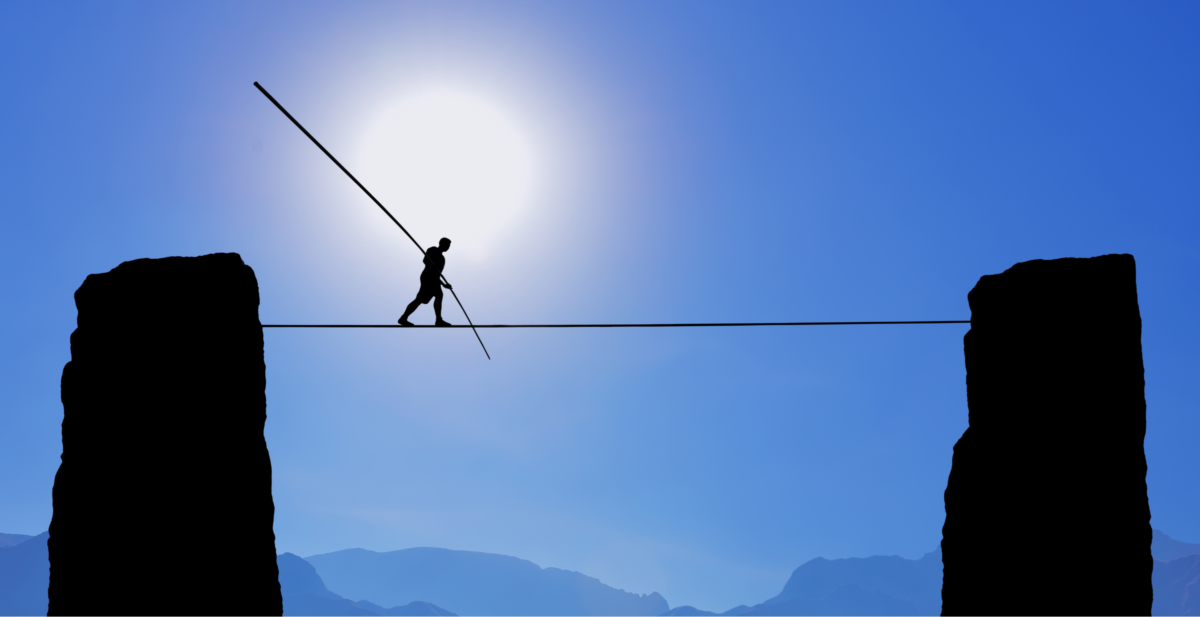 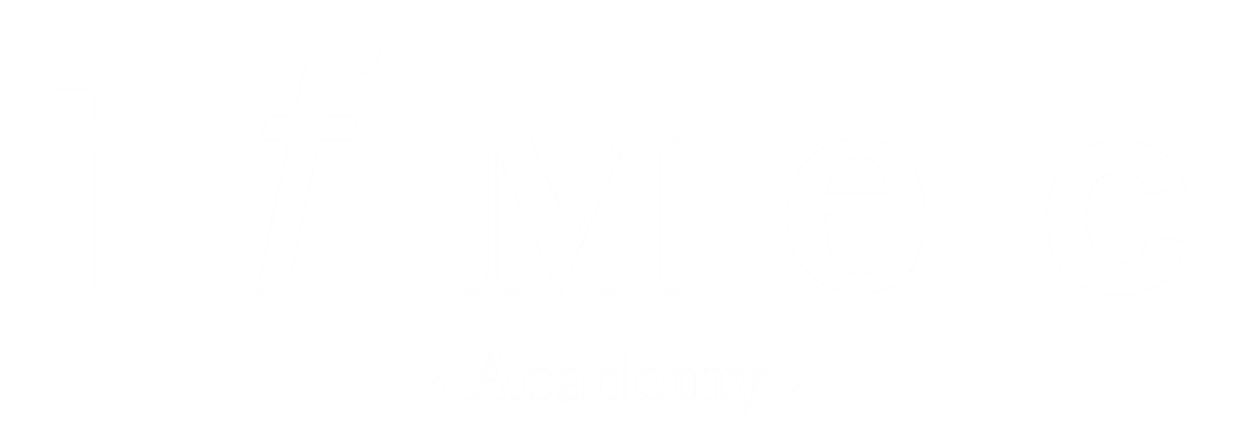 Oude 
business
Nieuwe 
business
Er is aan de ene kant oude business (die gaat verdwijnen) en aan de andere kant nieuwe business (die de toekomst heeft)(zoals exposanten van het laadinfra congres ons laten zien)

De automobiel industrie heeft dat begrepen en is elektrische auto’s gaan produceren.

Maar daarmee zijn we er niet:

Er is een betrouwbare laadinfrastructuur nodig

En een elektriciteitsvoorziening op basis van duurzame energie
6
26-8-2021
Veel belangen, kennis en wetgeving is gebaseerd op de oude wereld.

Tussen de centrale overheid met wet en regelgeving en subsidies en het individu (de consument) zit een landschap van bedrijven , instellingen en lokale overheden die het verschil kunnen maken in hoe snel we aan de overkant komen.

Om allemaal aan de overkant te komen is balanceerkunst nodig.
7
26-8-2021
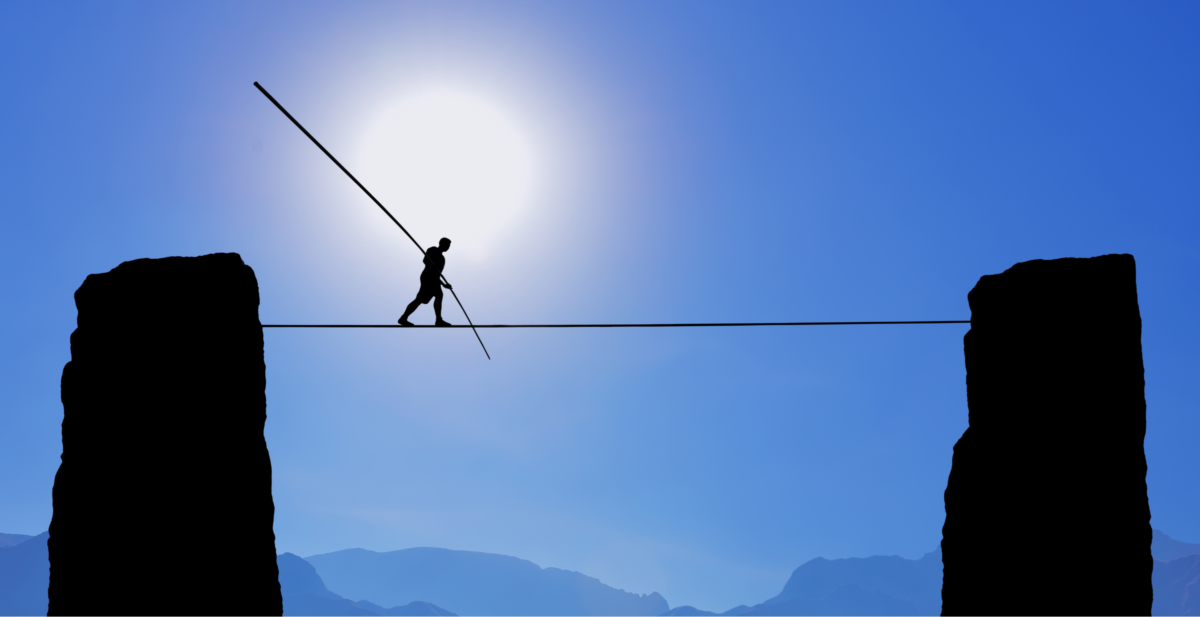 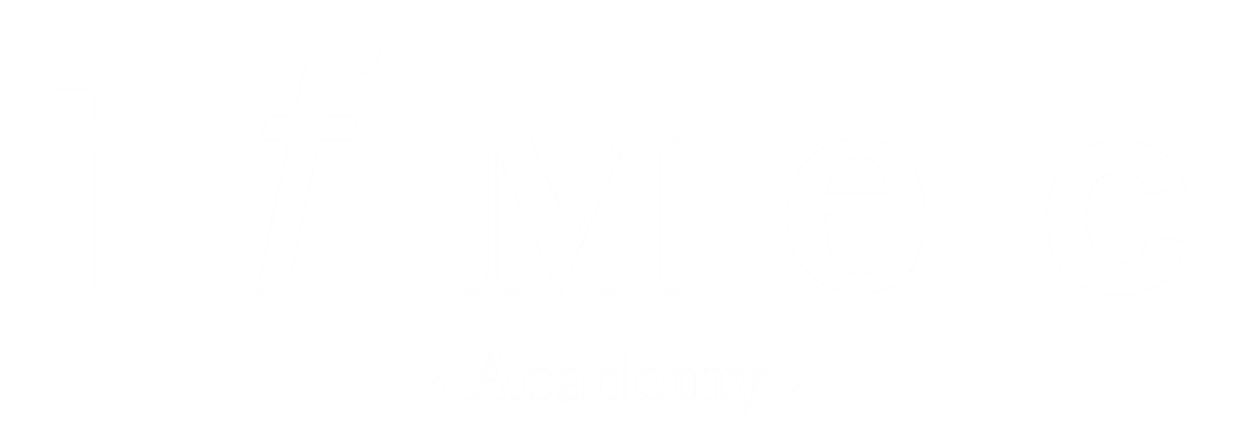 FM
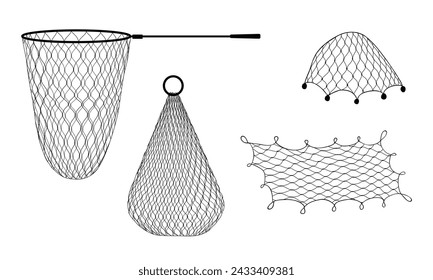 organisatie
Oude 
business
Nieuwe 
business
The art of balancing
Het is de overtuiging van Ifmec dat facility managers bedrijven naar de overkant kunnen brengen.

Ze hebben kunnen oefenen met decentrale energieopwekking in het energieneutraal maken van hun gebouwen en hebben door hun positie in organisaties de beste balanceerstok (zoals onderzoek van Ifmec laat zien: SDG brochure Ifmec / FMN)
9
26-8-2021
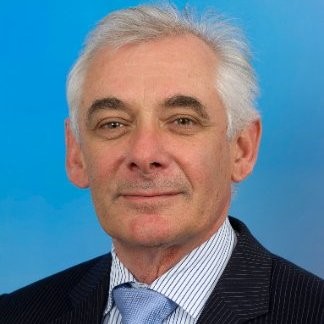 Leo Laanen
Prof. Drs. Leo Laanen CSEDOHC
CEO of International Facility Management Expert Centre
Director of Ifmec Academy
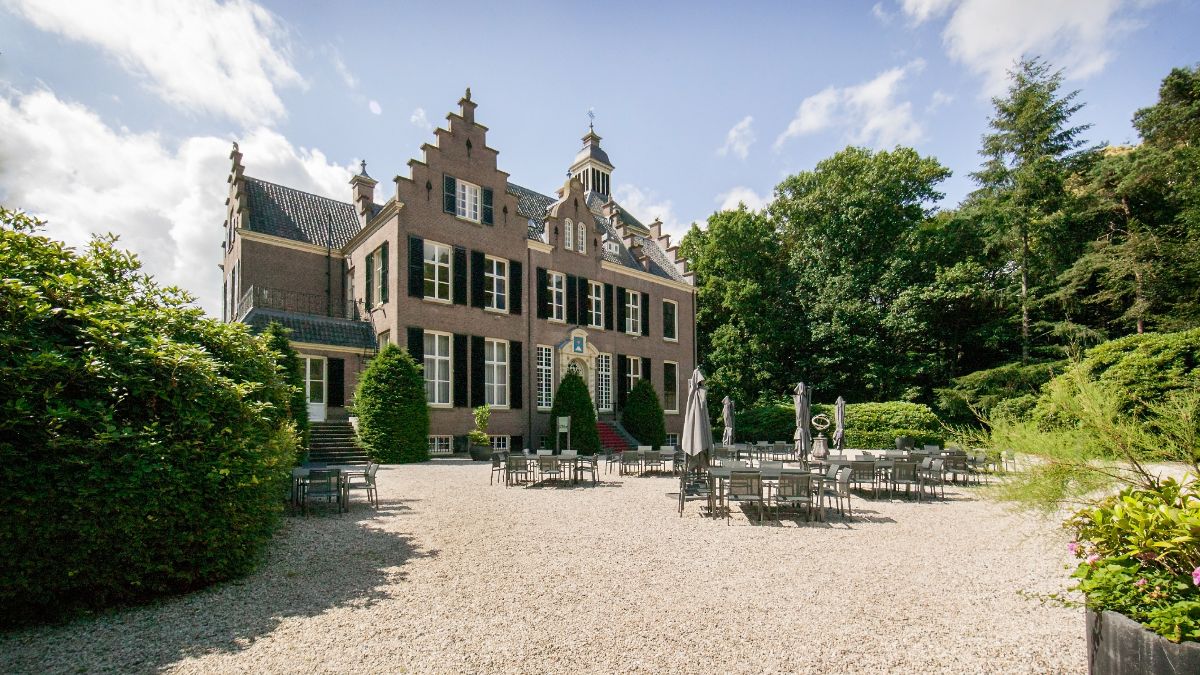 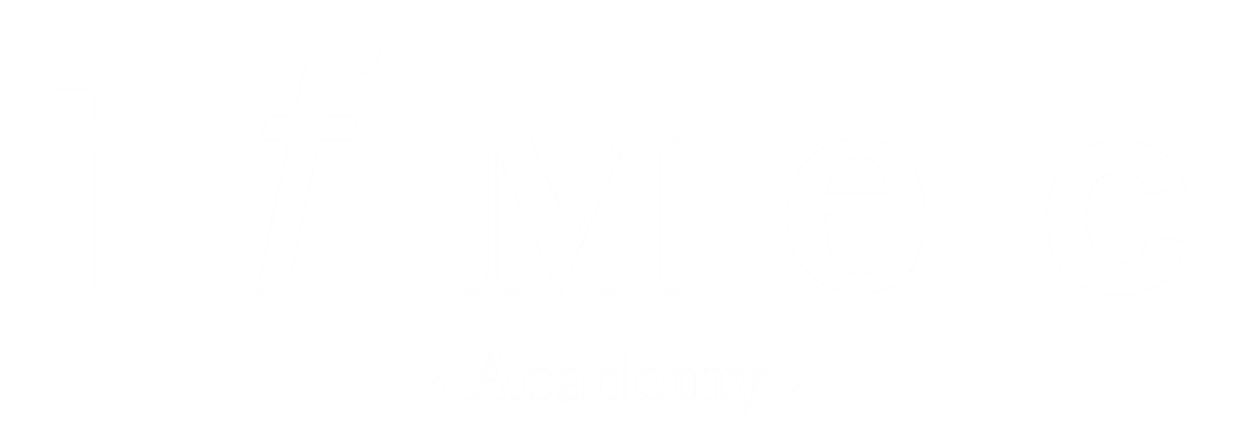 IFMEC
International Facility Management Expert Centre
Hoofdkwartier in Nederland
Sinds 1994 heeft IFMEC een Academy en een onafhankelijk Onderzoek en Innovatie deel
Beiden zijn gericht op de ontwikkeling van FM-professionals op het hoogste niveau.
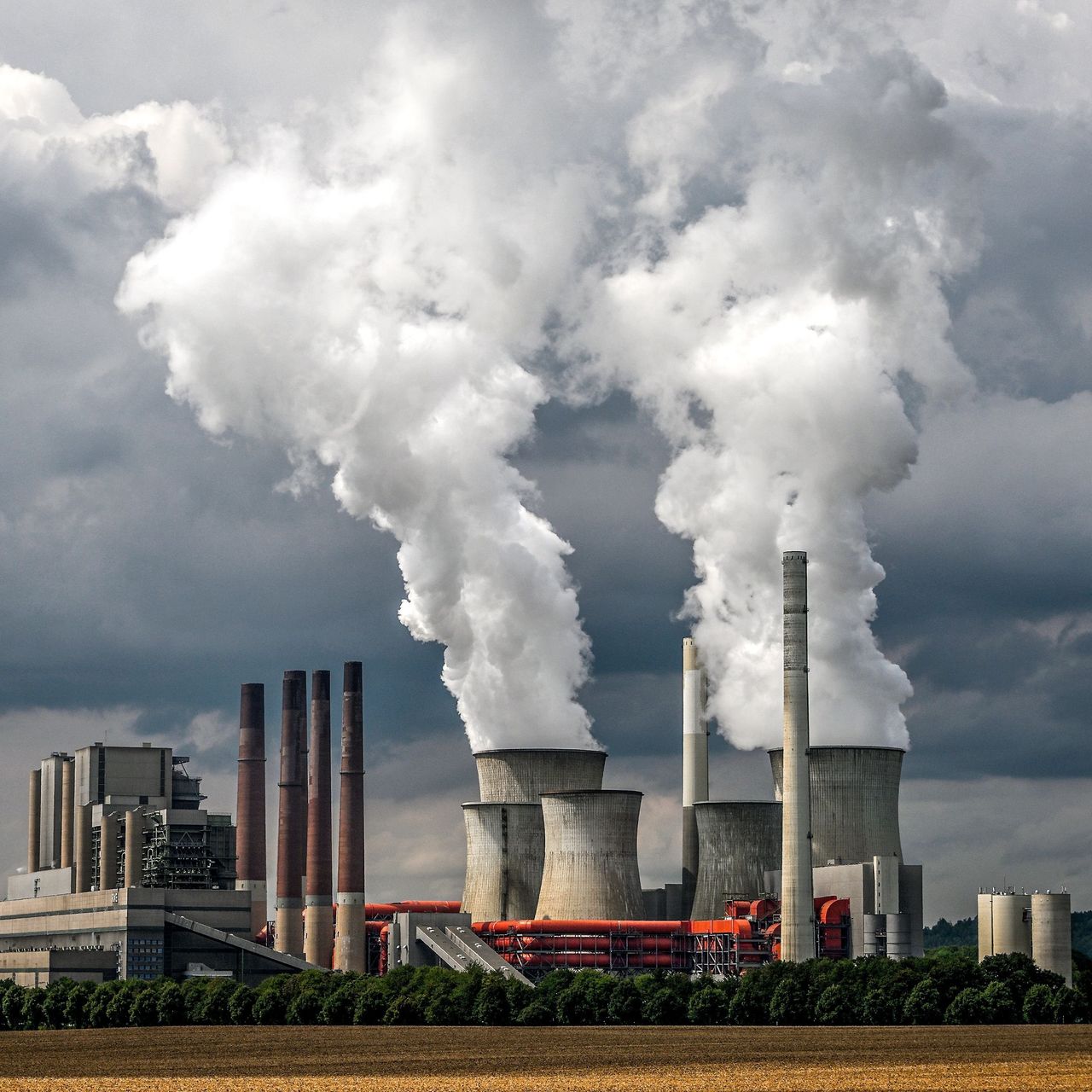 Ifmec Research & Innovation volgt al 5 jaar 
de grootse uitdaging in de energietransitie
Kan Tata Steel IJmuiden staal op duurzame wijze produceren?
12
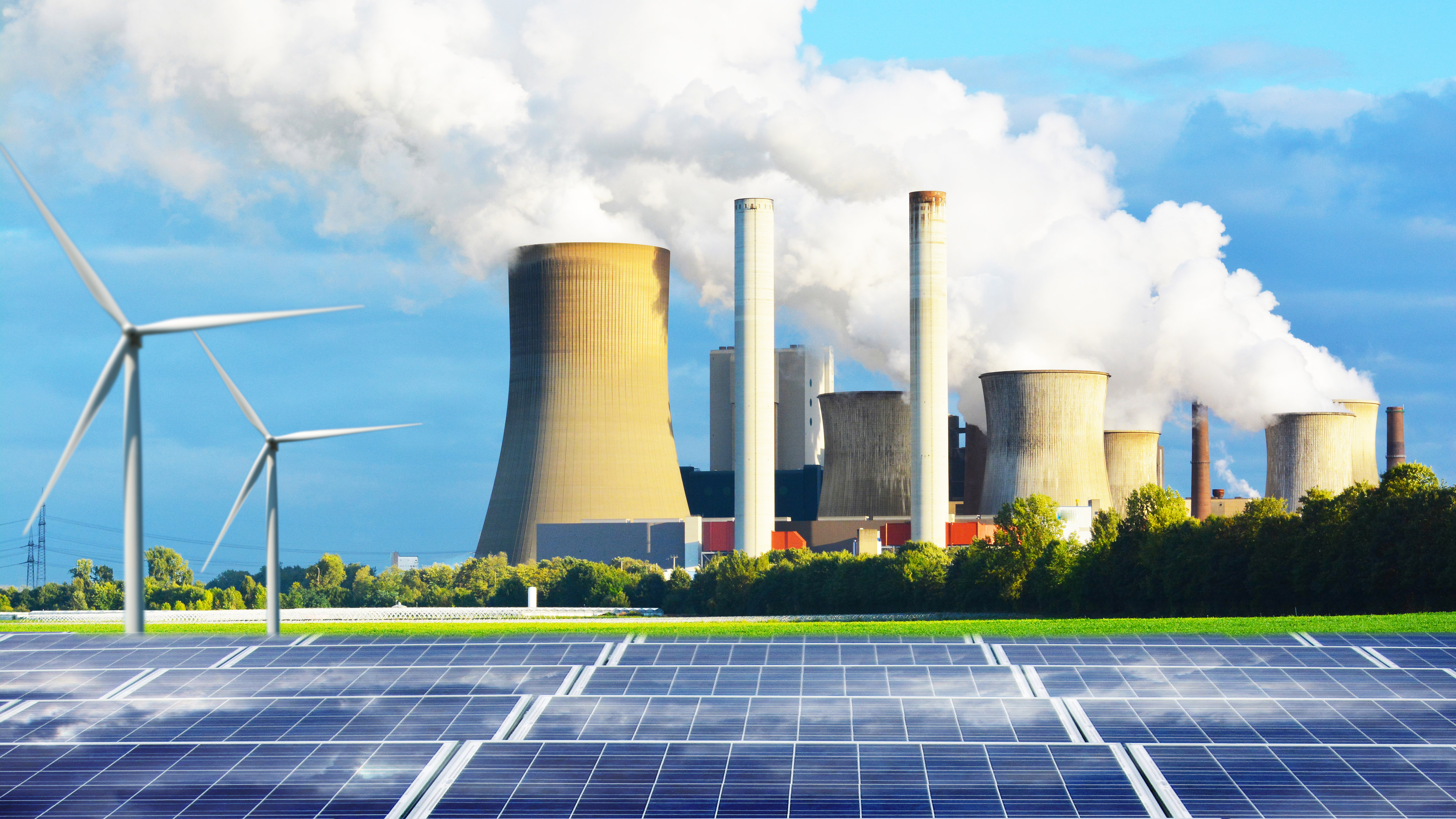 ?
13
Hoe kan Facility Management organisaties helpen de energietransitie te bevorderen?
2 voorbeelden: Innovam en Gemeente Amsterdam
Kennis delen en pilots ontwikkelen 4/5/6 september: Masterclass Financiële onderbouwing van duurzaamheidsinitiatieven.Onderdeel van de module Leadership & Sustainability MBA
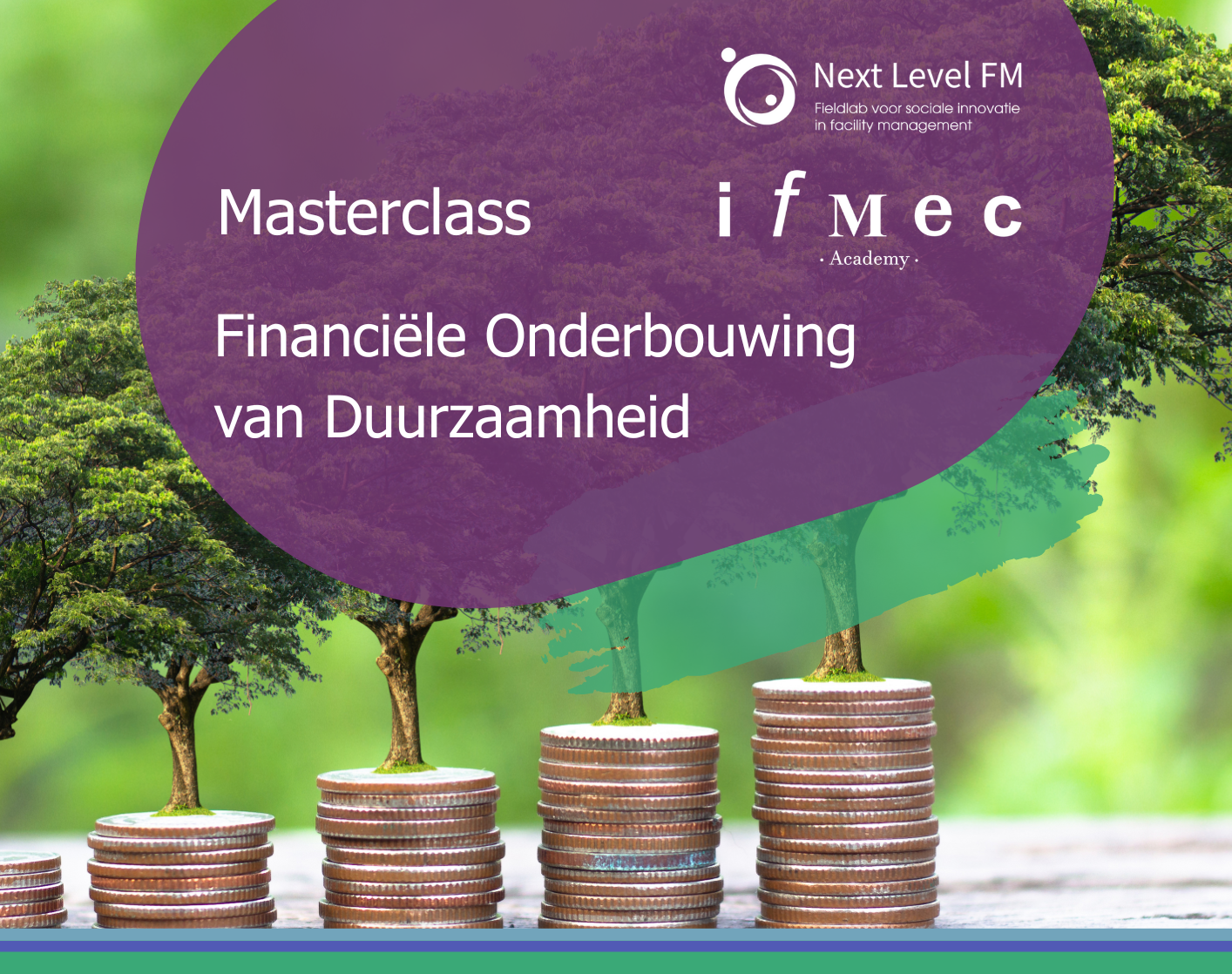 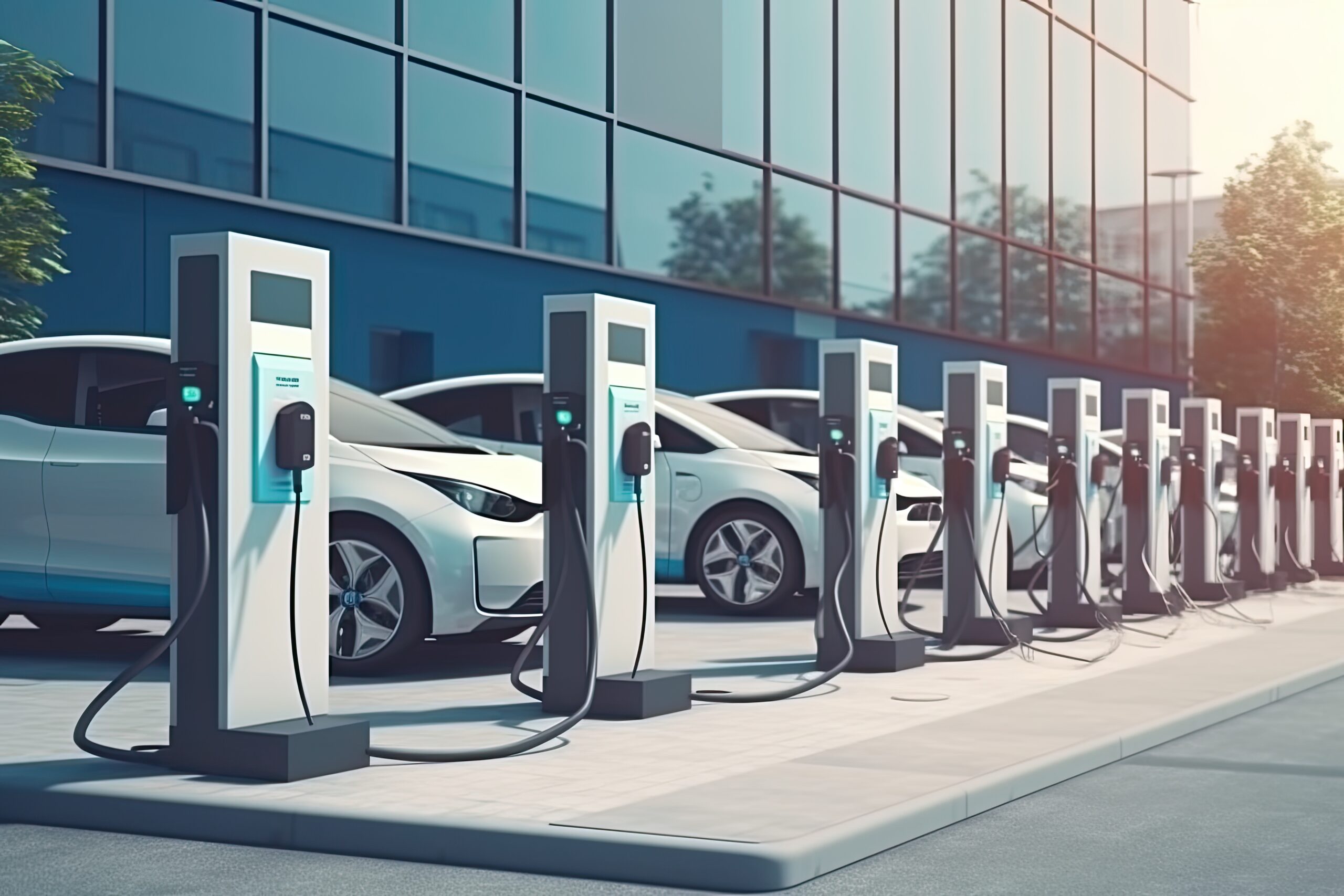 THE ART OF BALANCING
DECENTRAL POWER GENERATION, USE OR STORAGE
DECENTRALE ENERGIEOPWEKKING IS NIET DE OORZAAK VAN NETCONGESTIE MAAR VORMT DE SLEUTEL OM NETCONGESTIE TEGEN TE GAAN.


Je moet zoveel mogelijk opladen als de zon schijnt. 



 Als werknemers, klanten en bezoekers overdag hun elektrische auto gegarandeerd, veilig en goedkoop kunnen opladen tijdens het werk kan dat veel problemen rond het elektrisch rijden wegnemen.
16
26-8-2021
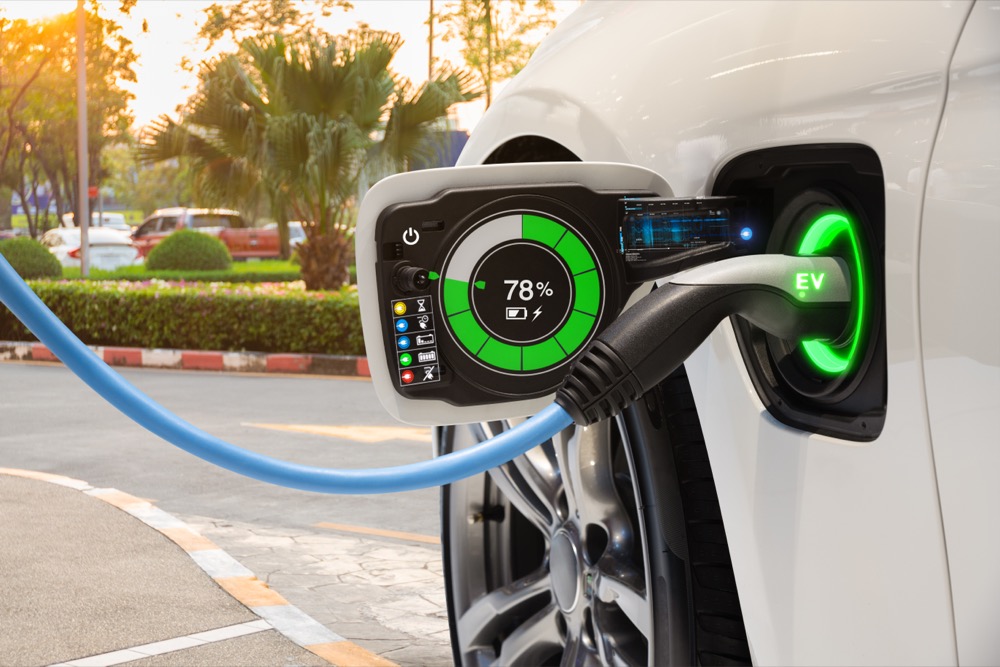 Slim laden naar behoefte
Het voorbeeld van Innovam
Optimaal zelf energie opwekken met zonnepanelen
Opladen e-cars verspreiden over de dag op basis van inzicht in behoeften.
Dynamische afstemming energiebehoefen gebouwen en parkeerterreinen.I.o.m. Kailey Burgers | Faciliy Manager Innovam
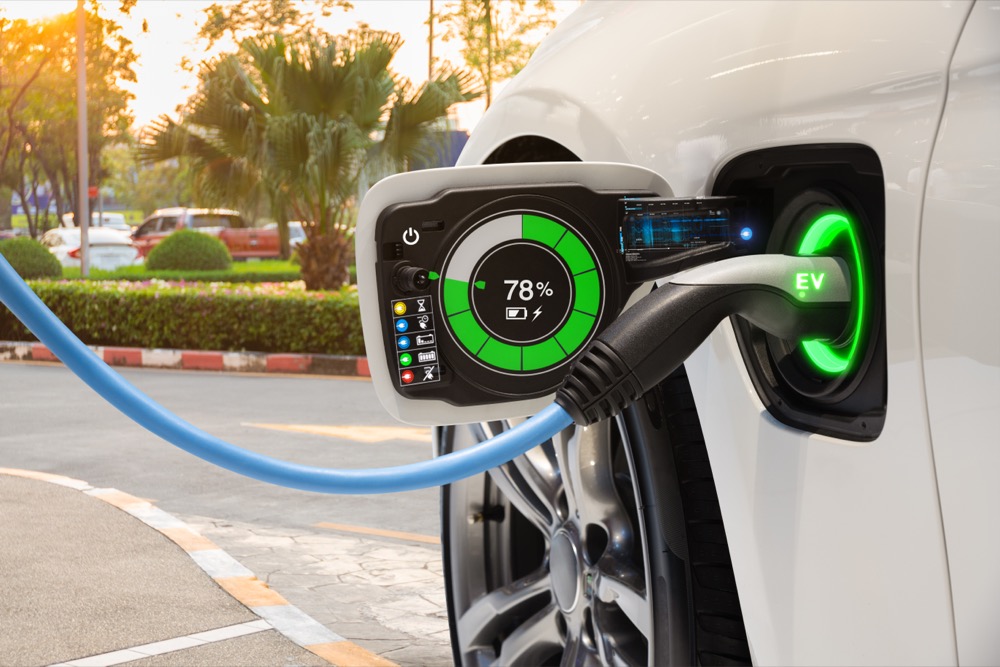 Slim opladen van het wagenpark
Een casus van de Gemeente Amsterdam
Alle vuilniswagens gaan elektrisch rijden55 locaties
Inkoopstrategie voor de laadinfrastructuur is bepaald (43 miljoen) 
Afstemmen organisatie op duurzame energieopwekking
      I.o.m. Willem van der Kolk | Manager Huisvesting Gemeente Amsterdam
Het is de uitdaging voor iedere facility manager dit te realiseren op hun parkeerterreinen. 

(en de benodigde investeringen te onderbouwen met een solide businesscase)
19
26-8-2021
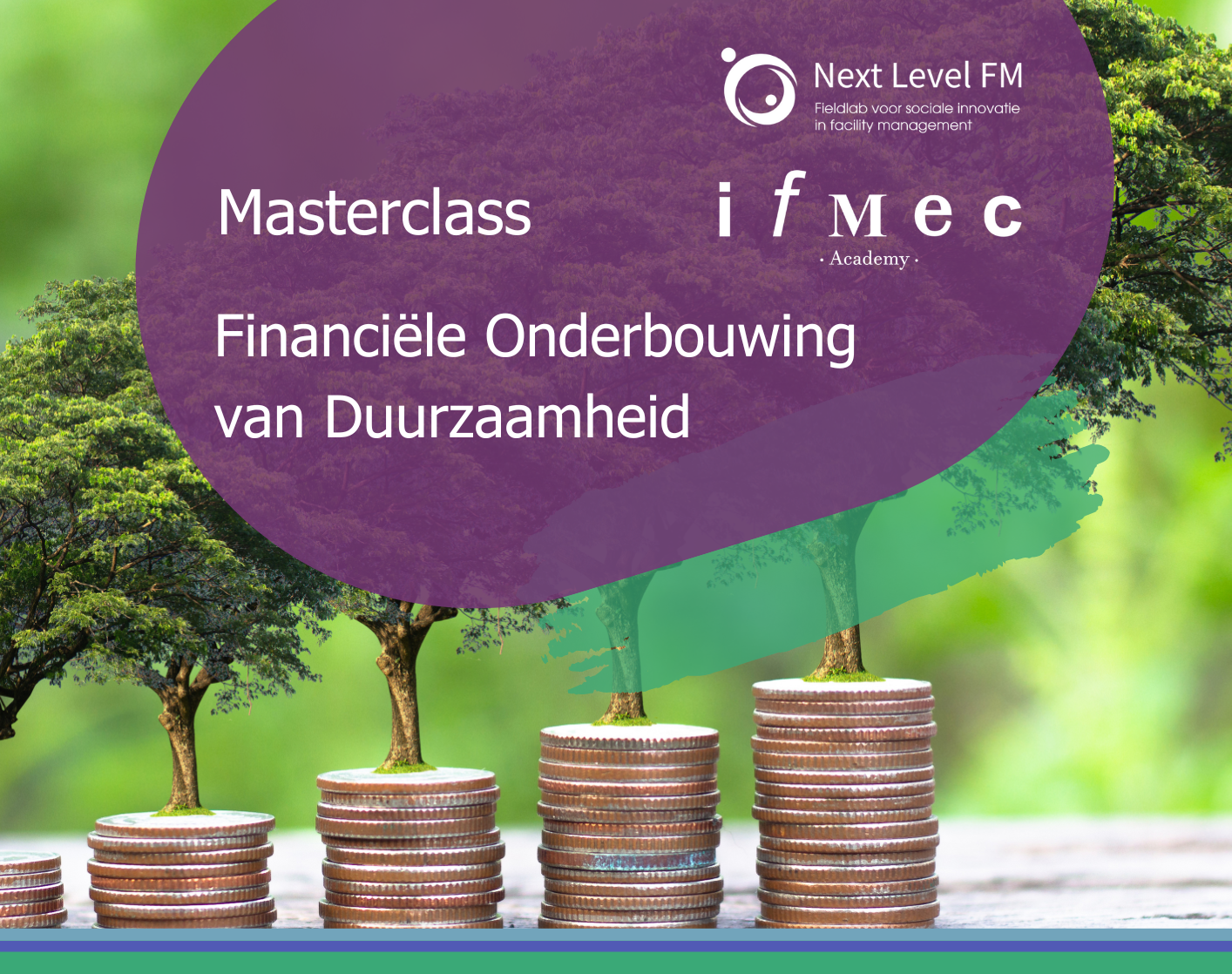 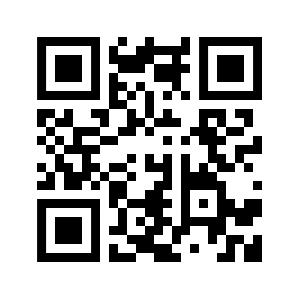 Masterclass
4 t/m 6 SeptemberMasterclass Financiële onderbouwing van duurzaamheidsinitiatieven.

Onderdeel van de module Leadership & Sustainability MBA
20